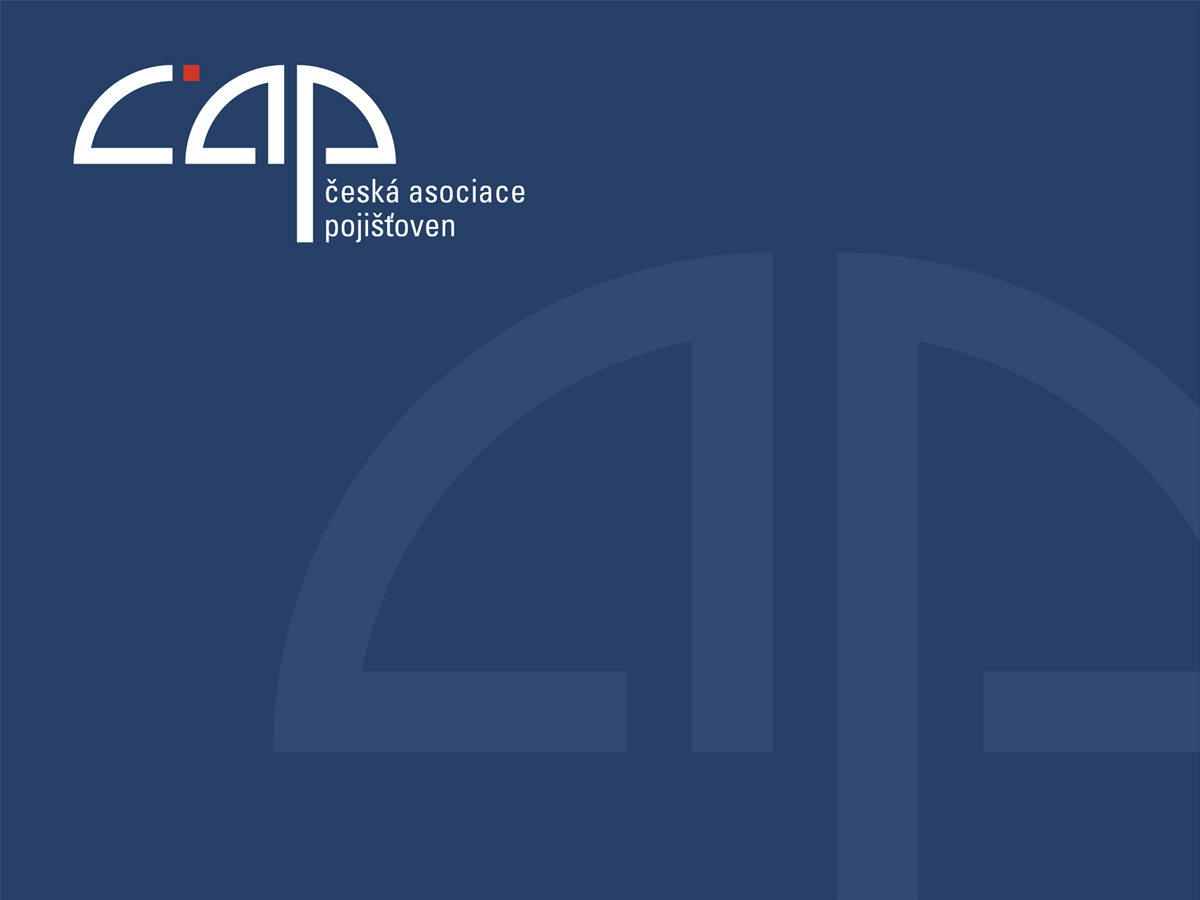 Aktuální vývoj v pojišťovnictví a jeho regulaci
Konference pojišťovacích makléřů 2011
Ing. Tomáš Síkora, MBA
Praha, 11. října 2010
1
VODNÍ BOHATSTVÍ ČESKÉ REPUBLIKY
Vývoj předepsaného pojistného
Zdroj: ČNB
2
VODNÍ BOHATSTVÍ ČESKÉ REPUBLIKY
Trendy ve vývoji pojistného trhu ČR
Růst předepsaného pojistného zásadně ovlivňuje jednorázově placené životní pojištění
Neživotní pojištění stagnuje, přestože škody jsou stále vyšší
Roste obchodní produkce životního pojištění, ale klesá počet aktivních smluv 
Podíly životního a neživotního pojištění se vyrovnávají 
Průměrné pojistné na jednoho obyvatele ČR se průběžně zvyšuje, stále ale zůstává na úrovni 1/3 průměru členských států EU
3
VODNÍ BOHATSTVÍ ČESKÉ REPUBLIKY
Legislativní vývoj ČR
Novela zák. č. 38/2004 Sb. o pojišťovacích zprostředkovatelích 
Rozšíření působnosti zákona i na zaměstnance pojišťoven v oblasti odborné způsobilosti, pravidel jednání a důvěryhodnosti; rozšíření informačních povinností; regulace nákladů; úprava principů odpovědnosti za zprostředkovatelskou činnost
Novela občanského zákoníku
Výše náhrady nemajetkové újmy u škod na zdraví a při usmrcení zcela na uvážení soudu
Zákon o změně zákonů související se zřízením jednoho inkasního místa
Možnost „převodu odkupného“ na jiného pojistitele
Novela zákona č. 277/2009 Sb. o pojišťovnictví (Solvency II)
Nastavuje nová pravidla pro kapitálové požadavky pojišťoven
Kapitálová přiměřenost ve vztahu k systému upisování rizik a charakteru aktiv a závazků pojišťovny (Pilíř I), řídící a kontrolní systém (Pilíř II), zveřejňování informací pro ekonomické subjekty a pojistníky (Pilíř III)
4
VODNÍ BOHATSTVÍ ČESKÉ REPUBLIKY
Legislativní vývoj EU
Revize směrnice IMD a specifická regulace zprostředkování investičních produktů (PRIPs)
Zajištění stejné úrovně ochrany spotřebitelů finančních služeb a „level playing field“ mezi zprostředkovateli těchto služeb
Posílení existujících pravidel managementu konfliktu zájmů podle pravidel MiFID
Kategorie PRIPs nebyla dosud definována 
Antidiskriminační legislativa
Zrušení výjimky ze zákazu zohledňování faktoru pohlaví (Gender Directive) - od 21. prosince 2012 všechny nové produkty „unisex“ 
Při zákazu zohledňování věku a zdravotního stavu (nová antidiskriminační směrnice) hrozí vymizení některých produktů z trhu
5
VODNÍ BOHATSTVÍ ČESKÉ REPUBLIKY
Potencionální dopady legislativních změn na pojišťovnictví
Nové nároky na vnitřní kontrolní systém pojišťoven, pravidla pro kapitálové požadavky a bezpečnost
Extrémní rozšíření informačních povinností pro spotřebitele
Zvýšení právní nejistoty spotřebitelů při uplatnění škody na zdraví a prodlužování délky výplaty pojistného plnění 
Zvyšování motivace klientů a zprostředkovatelů pro průběžné rušení životního pojištění   
Nesmyslné „antidiskriminační“ sjednocování cen pojištění pro muže a ženy
6
VODNÍ BOHATSTVÍ ČESKÉ REPUBLIKY
Jdeme správným směrem?
Nové regulatorní požadavky
Zvýšení nákladů pro pojišťovny
Růst ceny pojištění
Riziko stagnace propojištěnosti
7
VODNÍ BOHATSTVÍ ČESKÉ REPUBLIKY
Děkuji Vám za pozornost!
Česká asociace pojišťoven
Na Pankráci 1724/129, 140 00 Praha 4
Tel: +420 222 350 150
E-mail: sekretariat@cap.cz
www.cap.cz
8